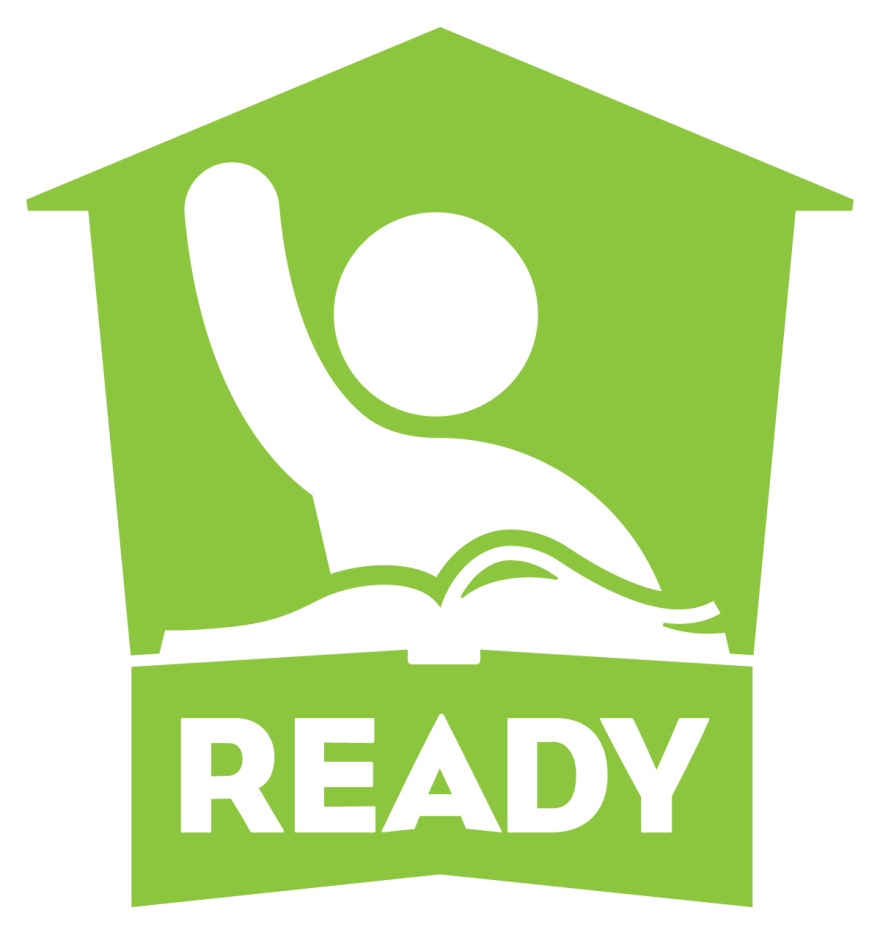 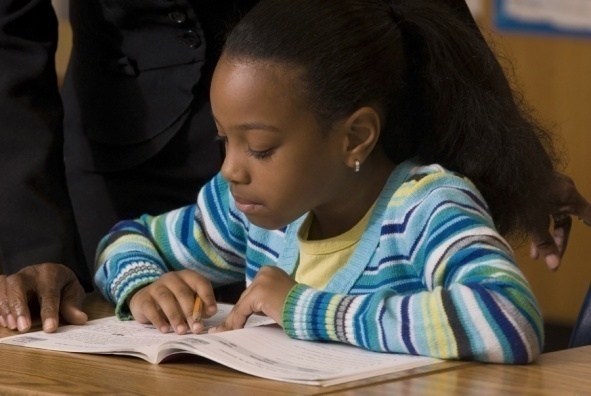 North Carolina State Board of Education Update



Maria Pitre-Martin, Ph.D.
Deputy State Superintendent
North Carolina Department of Public Instruction 
 


September 8, 2017
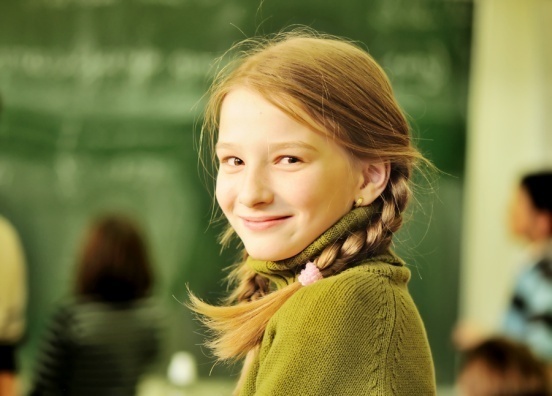 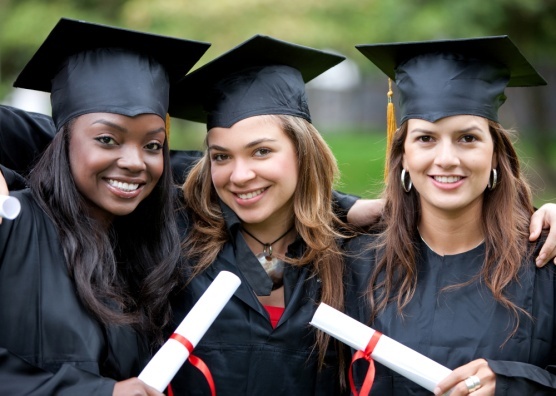 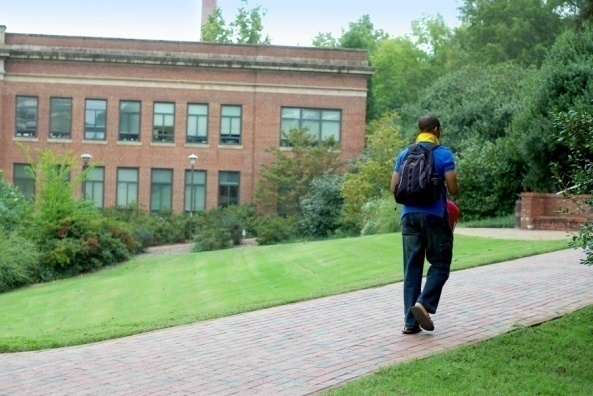 Update
Impact of recent budget cuts
Educator Effectiveness and District & School Transformation Divisions have been consolidated
There will be an increase in virtual communication for professional learning and collaborative meetings 
There will be more cross-divisional efforts to address statewide and piloted efforts
2
Update
Amendment to the Course for Credit Policy (CCRE-001) Related to Online Vendor Course Approval

SL2017-173
PART VI. NORTH CAROLINA VIRTUAL PUBLIC SCHOOL SECTION 6.(a) Section 7.22(h) of S.L. 2011-145, as amended by Section 88 of S.L. 2014-115, reads as rewritten: 
SECTION 6.(b) Notwithstanding any other provision of law, local school administrative units may partner with eligible providers other than the North Carolina Virtual Public School for e-learning opportunities. Eligible providers shall meet all of the following: (1) Be accredited by a regional accrediting agency such as, but not limited to, AdvancEd or the Southern Association of Colleges and Schools (SACS). (2) Employ teachers who hold teaching licenses from states that participate in the NASDTEC Educator Identification Clearinghouse. (3) Ensure that courses offered to North Carolina students are aligned to the North Carolina Standard Course of Study. SECTION 6.(c) This section is effective when it becomes law
2
ESSA Revised Timeline
2
Reminders
USED has up to 120 days to review and approve or reject a state’s ESSA Plan
 Part of that process involves USED-approved Peer Review Panels
 USED may request that a state make changes to the plan during the review process (15 days to respond)
 Ultimate decision regarding the plan rests with the U.S. Secretary of Education
 North Carolina will request waivers for two items in the plan (extend grade 8 math exception to 7th grade and delay identification of Schools for Targeted Support and Improvement [TSI] until after the 2018-19 school year – using two years of data under the modified School Performance Grades model)
 Once the plan is approved by the USED, North Carolina can always submit amendments to the USED in the future if changes are warranted in the plan
‹#›
Revisions to the Plan from Last Month (Refer to Attachment 3)
ESSA State Plan Changes
1 & 2: N-Size – Additional information to support 30
3 & 6: English Learner Progress starting year 
4, 5, 7 & 8: General Assembly amendments to School Performance Grades (SPG) model
9: Additional indicators in School Report Cards
10: Revised identification of TSI-Consistently Underperforming Subgroups– changed to three years in a row of “F”
11: Added emphasis on exit criteria for TSI-Consistently Underperforming Subgroups based on two years of SPG improvement (not an “F”)
‹#›
Revisions to the Plan (continued)
ESSA State Plan Changes
12: Revised identification of TSI schools-Additional Targeted Support to be three years of data
13: Added emphasis that exit criteria for CSI schools applied after four years of school improvement efforts
14: Revised graphic for TSI to align with revised text
15: Included additional description of state-level activities offered for low-performing schools
16: Defined "boxplot" for better understanding 
17: Inserted state-level strategies from equity plan
18: Clarified licensure requirements for CTE teachers in the "Restart model"
‹#›
Revisions to the Plan (continued)
ESSA State Plan Changes
19: Described advanced learning opportunities for underserved populations
20: Included General Education Provisions Act (GEPA) requirement 
21: Revised the graphic to align to the narrative changes for CSI/TSI schools
‹#›
Reminders
USED has up to 120 days to review and approve or reject a state’s ESSA Plan
 Part of that process involves USED-approved Peer Review Panels
 USED may request that a state make changes to the plan during the review process (15 days to respond)
 Ultimate decision regarding the plan rests with the U.S. Secretary of Education
 North Carolina will request waivers for two items in the plan (extend grade 8 math exception to 7th grade and delay identification of Schools for Targeted Support and Improvement [TSI] until after the 2018-19 school year – using two years of data under the modified School Performance Grades model)
 Once the plan is approved by the USED, North Carolina can always submit amendments to the USED in the future if changes are warranted in the plan
‹#›
Questions
‹#›
[Speaker Notes: Please let me know if you have any questions!]